Figure 2. Neural and behavioral effects of illusory obesity: Ownership of an obese body resulted in greater activation ...
Cereb Cortex, Volume 26, Issue 12, 1 December 2016, Pages 4450–4460, https://doi.org/10.1093/cercor/bhw313
The content of this slide may be subject to copyright: please see the slide notes for details.
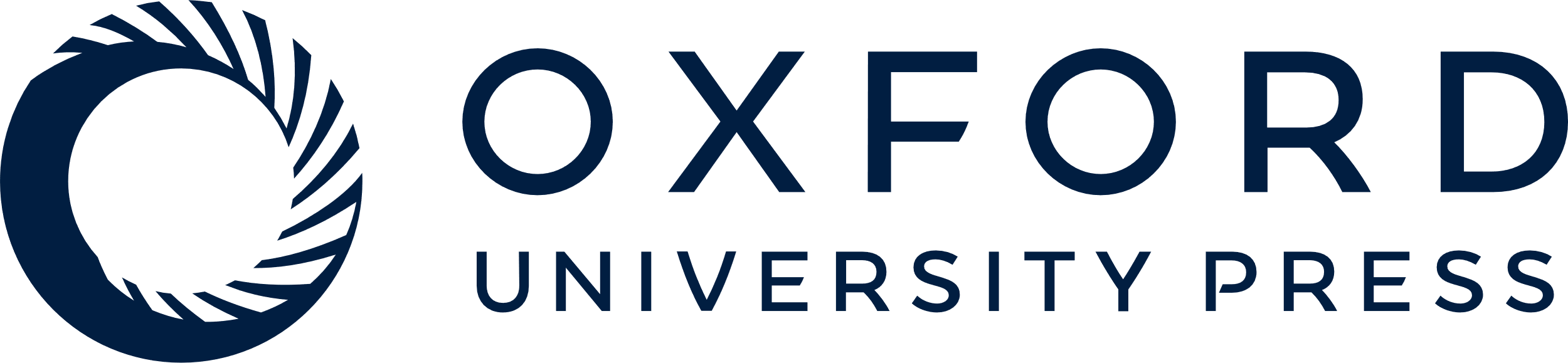 [Speaker Notes: Figure 2. Neural and behavioral effects of illusory obesity: Ownership of an obese body resulted in greater activation in the right anterior insula cortex compared with ownership of a slim body (i.e., interaction timing × body type; a and b) and a significant reduction of rated body satisfaction relative to baseline (c). PPI analysis revealed effective connectivity related to illusory obesity between the intraparietal sulcus (seed) and active sections of the right anterior insula (d) and the dorsal (e) and rostral (f) anterior cingulate cortex. fMRI results are reported at P < 0.05 corrected in volumes of search space defined a priori. For display purposes, the activation maps were thresholded at P < 0.001 uncorrected and overlaid onto the average structural MR-scan of this sample. The graphs depict the means and standard errors for the contrast estimates of each of the 4 conditions compared with the resting baseline (b) and the medians and interquartile range of the body satisfaction ratings (c). L, R, P, and A denote left, right, posterior, and anterior, respectively.
Sex Differences: Females reported significantly lower body satisfaction (a) and were found to have attenuated dorsal anterior cingulate activation during illusory obesity (interaction timing × body type in the factorial design) compared with males (b, c). The highlighted region corresponds to P < 0.05 corrected for multiple comparisons in search space defined a priori. For display purposes, the activation map was thresholded at P < 0.001 uncorrected and was overlaid onto the average structural MR-scan of this group of participants. The graphs depict the medians and interquartile range of the body satisfaction ratings (a) and the means and standard errors for the contrast estimates of each of the 4 conditions compared with the resting baseline for male and female participants (c). P and A denote posterior and anterior, respectively.
Table 2The medians (means and standard error in parentheses) of body ownership and body satisfaction for each experimental condition
MeasureBodyScoreMale medianFemale medianTotal medianOwnershipObeseSynchronous−14.2 (−8.3, 10.2)−13.88 (−12.9, 9.5)−14.2a (−10.9, 6.9)Asynchronous−50.31 (−40.7, 11.0)−40.55 (−36.7, 8.2)−45.17 (38.7, 6.8)Score (sync–async)24.9 (31.9, 7.6)17.55 (23.7, 5.2)24.59 (27.8, 4.6)SlimSynchronous33.95 (28.1, 9.4)10.73 (0.58, 10.9)17.62a (14.3, 7.5)Asynchronous−27.64 (−9.2, 13.1)−47.73 (−40.3, 11.2)−37.83 (24.7, 8.9)Score (sync–async)35.04 (37.2, 8.0)45.57 (40.8, 9.3)40.18 (39.0, 6.2)Body satisfactionObeseSynchronous53.71 (39.9, 10.6)13.16a (15.1, 10.6)41.78 (27.5, 7.7)Asynchronous49.98 (39.1, 10.6)15.72a (18.9, 10.6)38.01a (28.9, 7.6)Score (sync–async)0.18 (0.73, 0.9)−4.12 (−3.73, 1.8)−1.34 a (−1.5, 1.0)SlimSynchronous54.7 (49.2, 6.1)21.68a (29.9, 8.4)48.78 (39.5, 5.4)Asynchronous56.36 (50.1, 6.3)26.21a (29.7, 9.4)51.99 (39.9, 5.8)Score (sync–async)0.77 (−0.89, 1.3)−0.37 (0.23, 2.1)0.12a (−0.33, 1.2)Baseline61.29 (53.8, 6.9)44.36 (34.5, 10.9)57.39a (44.4, 6.6)aData are normally distributed; all other data are non-normal (Shapiro–Wilk statistic P < 0.05).


Unless provided in the caption above, the following copyright applies to the content of this slide: © The Author 2016. Published by Oxford University Press.This is an Open Access article distributed under the terms of the Creative Commons Attribution Non-Commercial License (http://creativecommons.org/licenses/by-nc/4.0/), which permits non-commercial re-use, distribution, and reproduction in any medium, provided the original work is properly cited. For commercial re-use, please contact journals.permissions@oup.com]